Lecture 26
CSE 331
Nov 3, 2023
Coding Project 1+2 due today
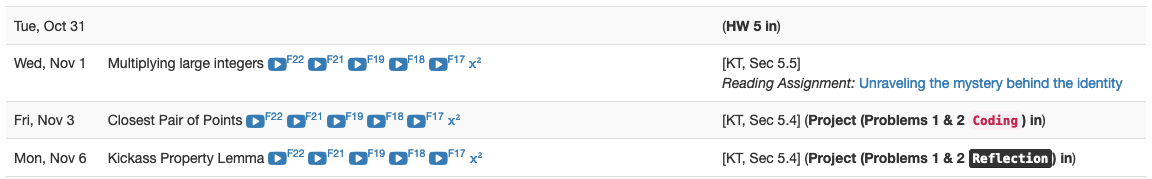 Group formation instructions
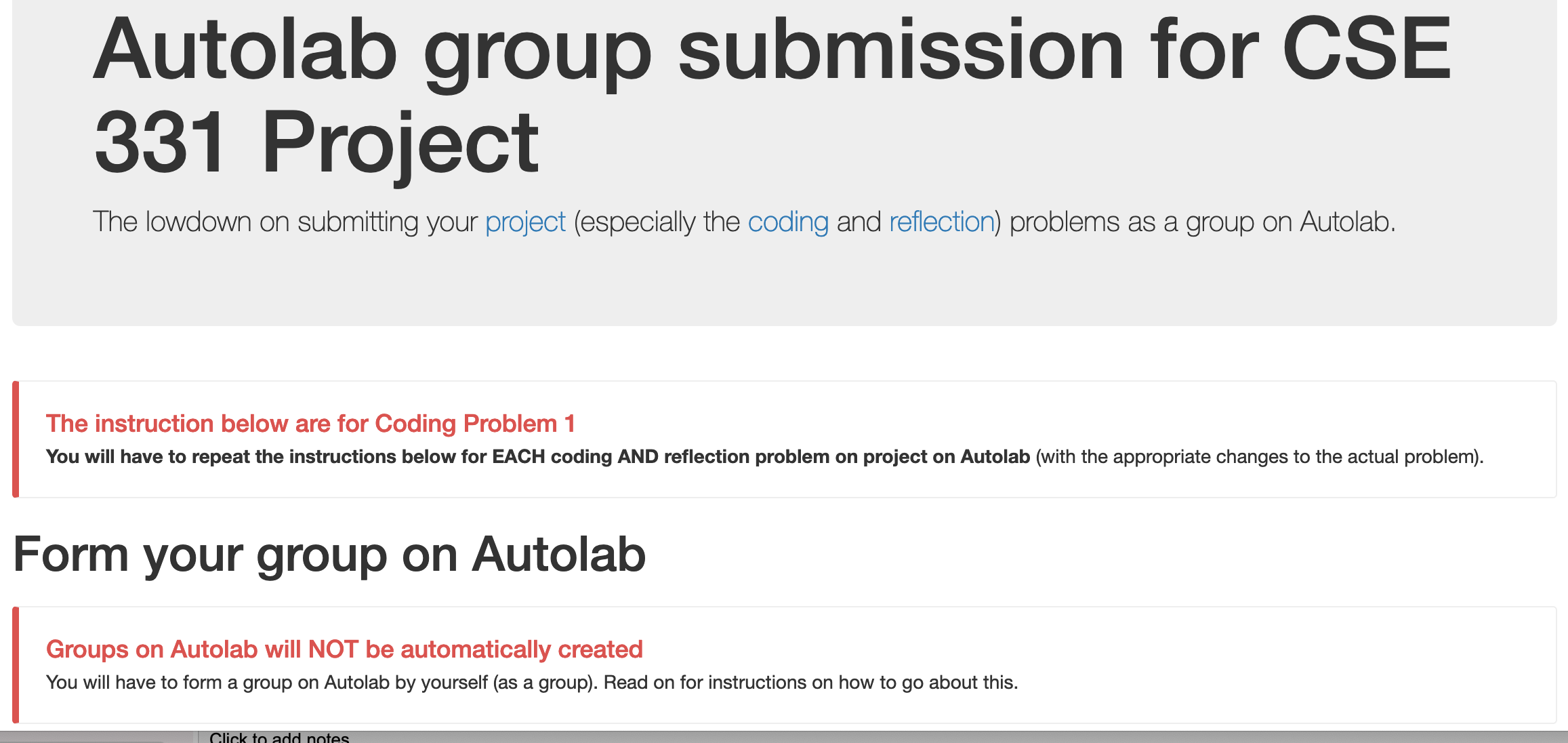 Follow instructions EXACTLY as they are stated
Do not use Join a Group “feature”
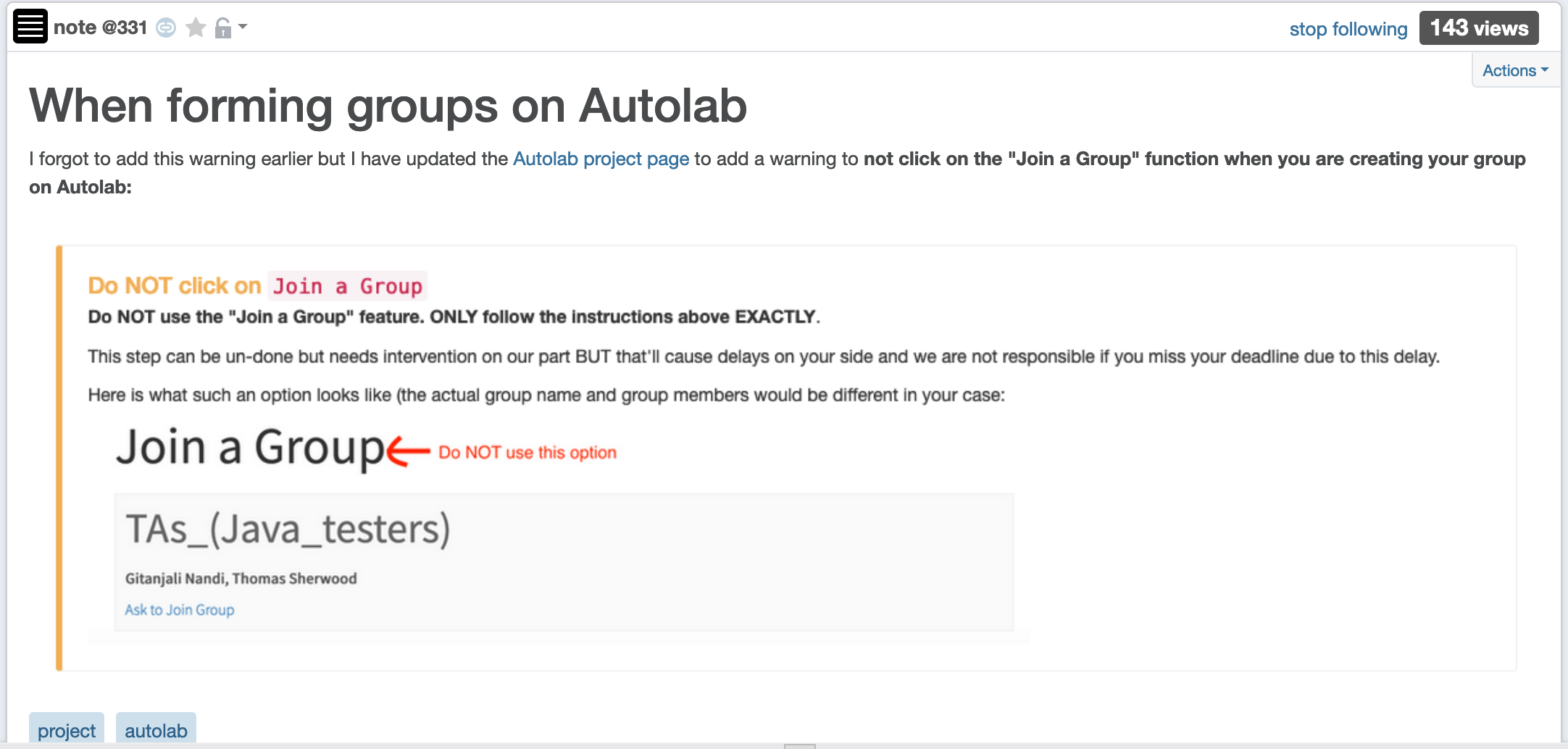 No project group => no submission
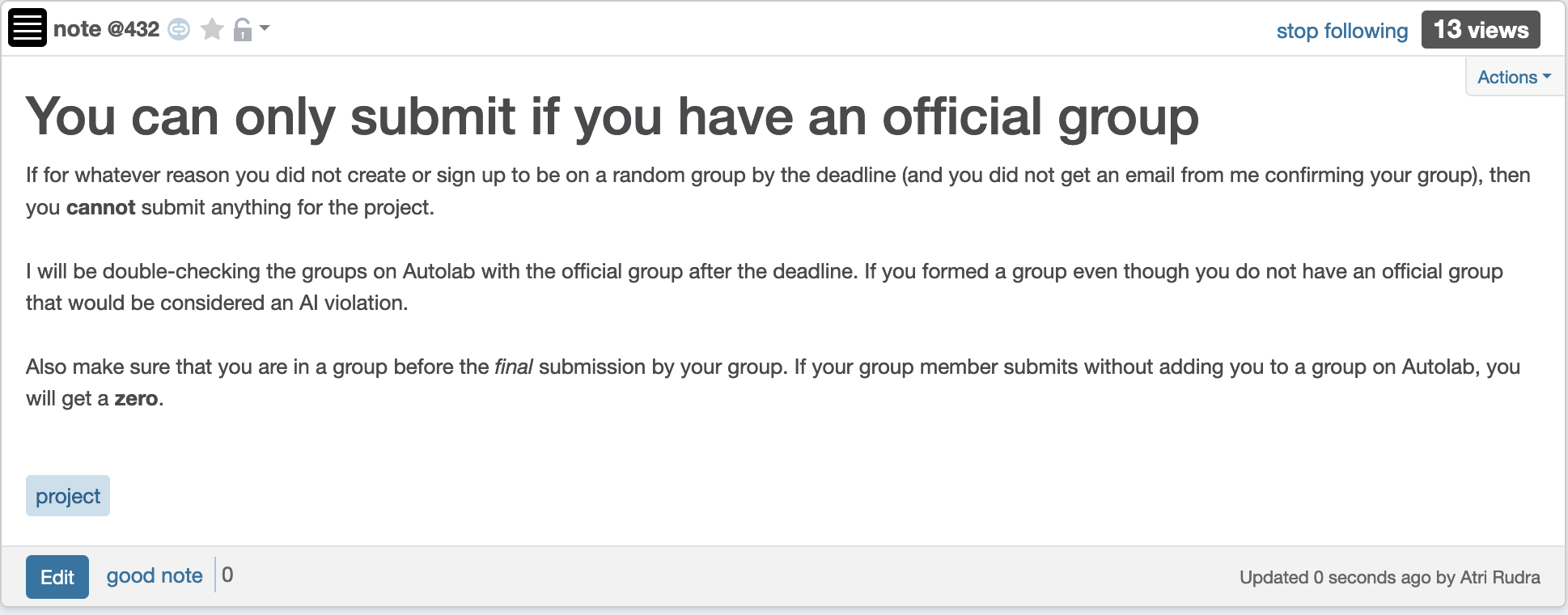 1-on-1 meeting slots
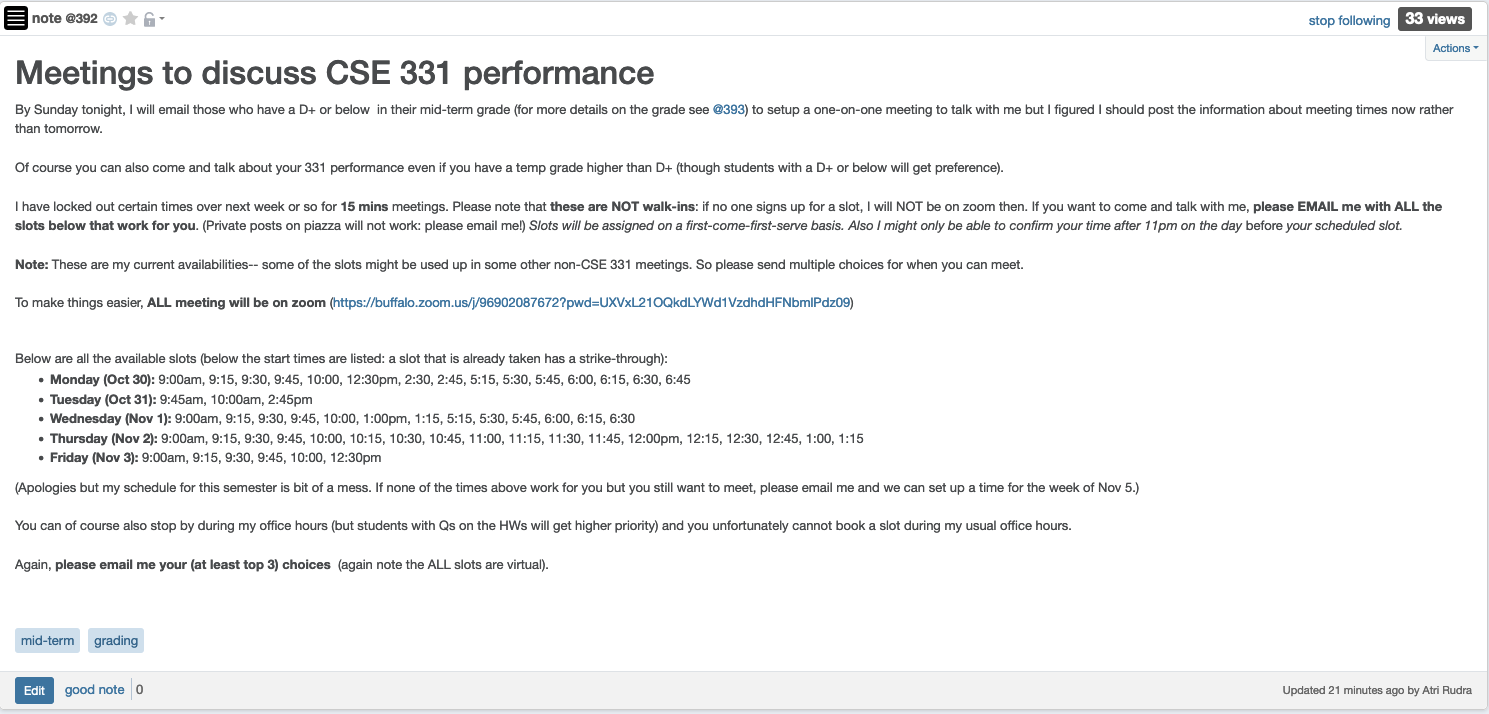 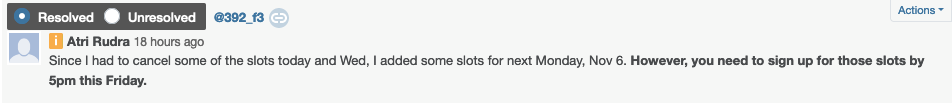 Questions/Comments?
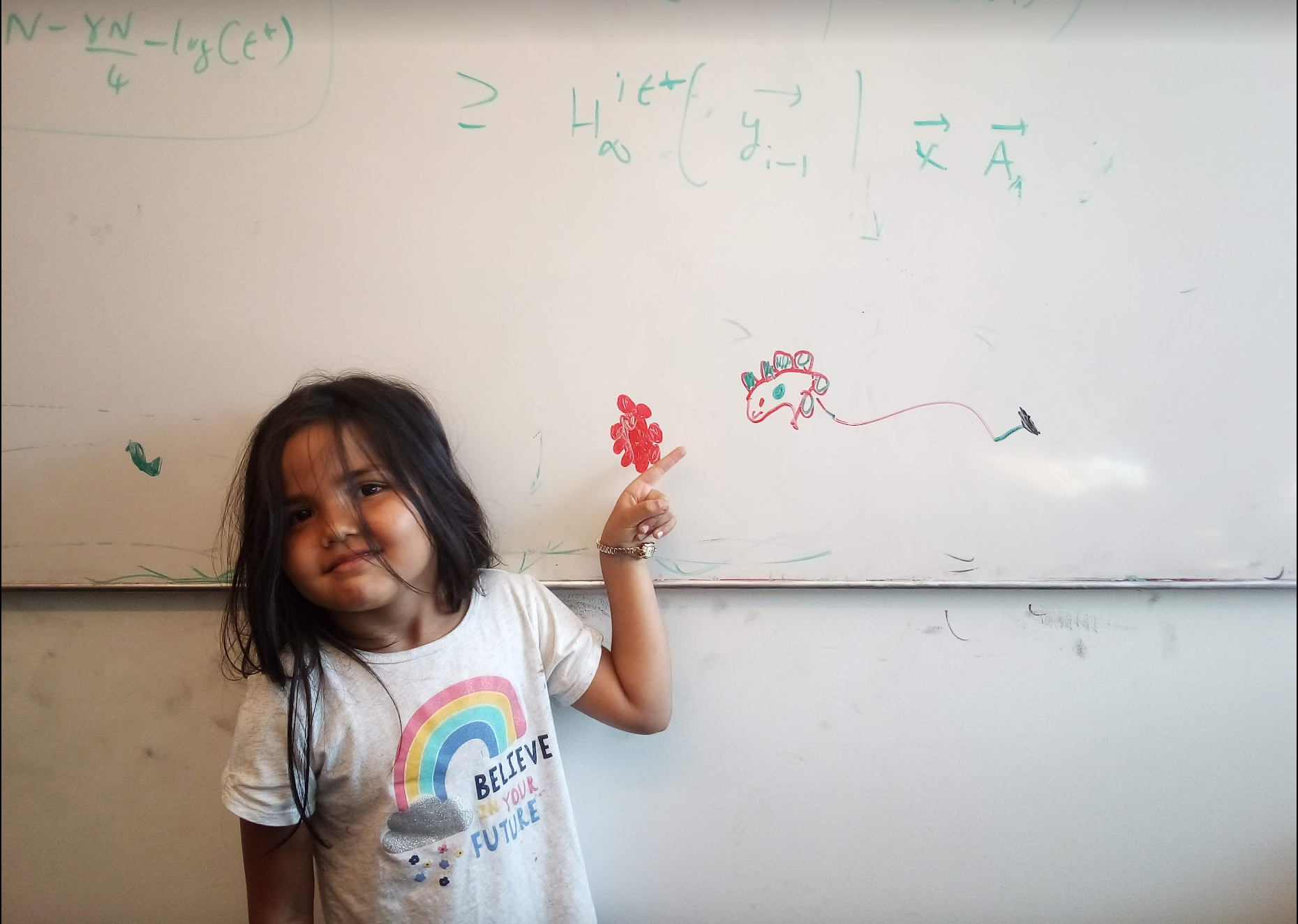 Divide and Conquer
Divide up the problem into at least two sub-problems
Recursively solve the sub-problems
“Patch up” the solutions to the sub-problems for the final solution
Improvements on a smaller scale
Greedy algorithms: exponential   poly time
(Typical) Divide and Conquer: O(n2)  asymptotically smaller running time
Multiplying two numbers
Given two numbers a and b in binary
a=(an-1,..,a0) and b = (bn-1,…,b0)
Elementary school algorithm is O(n2)
Compute c = a x b
The current algorithm scheme
Shift by O(n) bits
Adding O(n) bit numbers
Mult over n bits
a  b = a1b1 22[n/2] + (a1b0+a0b1)2[n/2] + a0b0
Multiplication over n/2 bit inputs
T(n) is O(n2)
T(n) ≤ 4T(n/2) + cn
T(1) ≤ c
The key identity
a1b0+a0b1= (a1+a0)(b1+b0) - a1b1 - a0b0
Wait, how do you think of that?
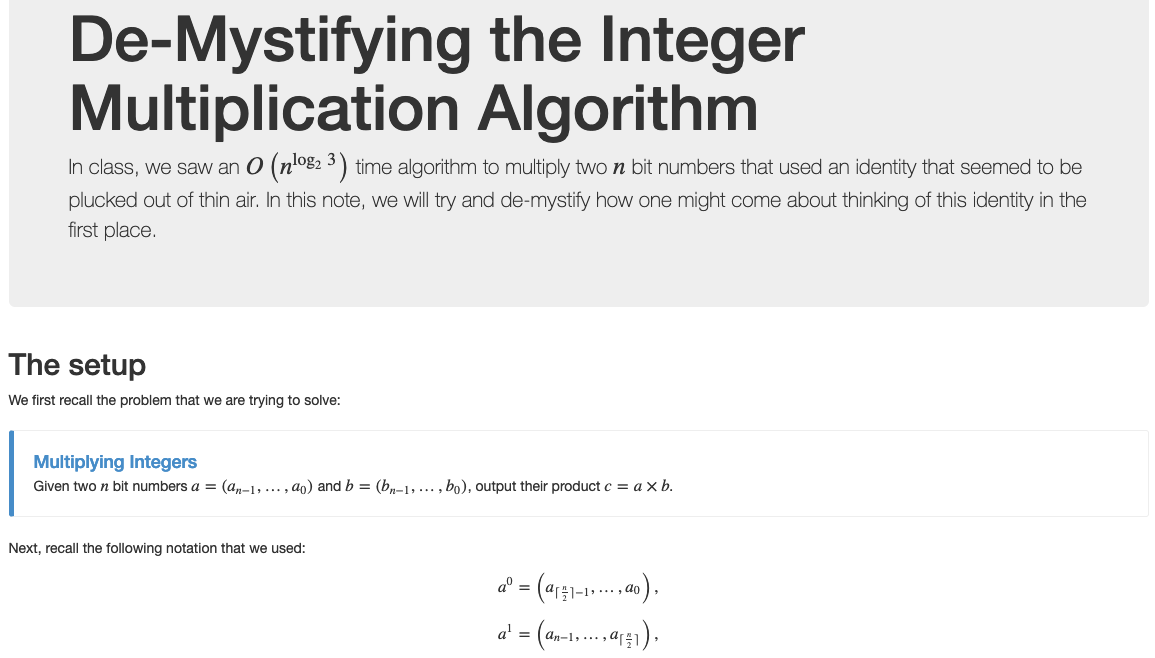 The final algorithm
Input: a = (an-1,..,a0) and b = (bn-1,…,b0)
T(1) ≤ c
Mult (a, b)
If n = 1 return a0b0
T(n) ≤ 3T(n/2) + cn
a1 = an-1,…,a[n/2] and a0 = a[n/2]-1,…, a0
O(nlog2 3) =  O(n1.59)
 run time
Compute b1 and b0 from b
x = a1 + a0 and y = b1 + b0
Let p = Mult (x, y), D = Mult (a1, b1), E = Mult (a0, b0)
All green operations 
are O(n) time
F = p - D - E
return  D  22[n/2] + F  2[n/2] + E
a  b = a1b1 22[n/2] +( (a1+a0)(b1+b0) - a1b1 - a0b0 ) 2[n/2] + a0b0